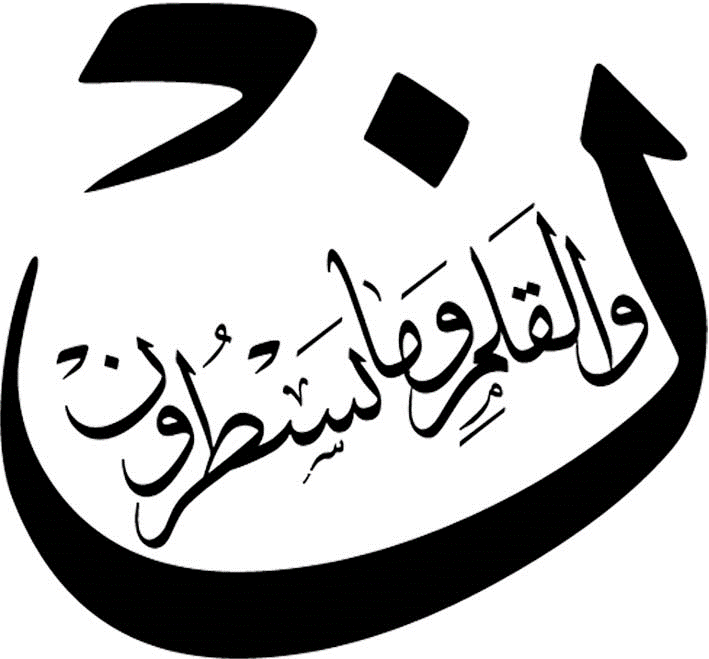 أحكام النون الساكنة والتنوين
الإخفاء الحقيقي
د. هاله رجب
2020-12-11
1
عناصر المحاضرة
المقدمة
الإظهار الحلقي
الإدغام
الإقلاب
الإخفاء الحقيقي
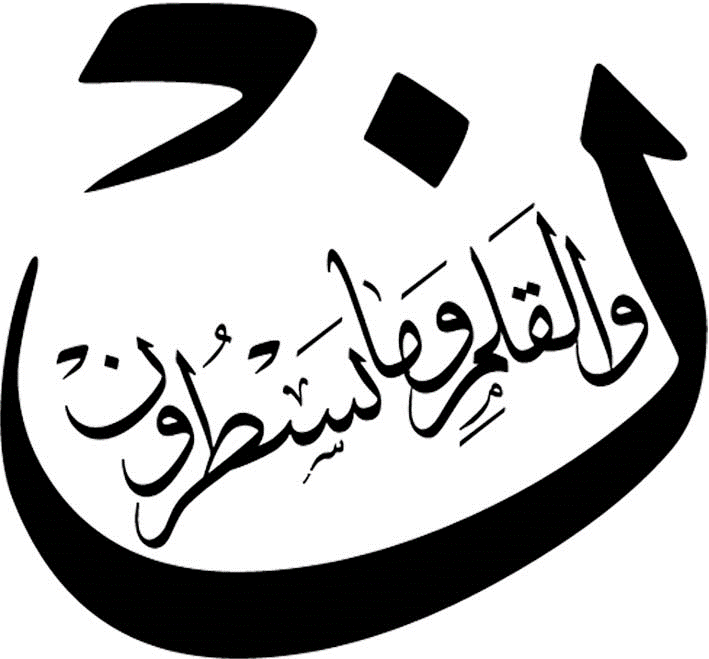 2020-12-11
2
The Nun Sakinah and Tanween Rulesأحكام النون الساكنة والتنوين
4
الإخفاء الحقيقي Ikhfa’ Haqiqi (True concealment)
تَعْرِيفُهُ:  لغةً: السِّتر، يقال: أخفيت الكتاب أي سترته عن الأعين .. 
 واصطلاحًا:النطق بالحرف بصفة بين الإظهار والإدغام بدون تشديد مع بقاء الغنة.
.
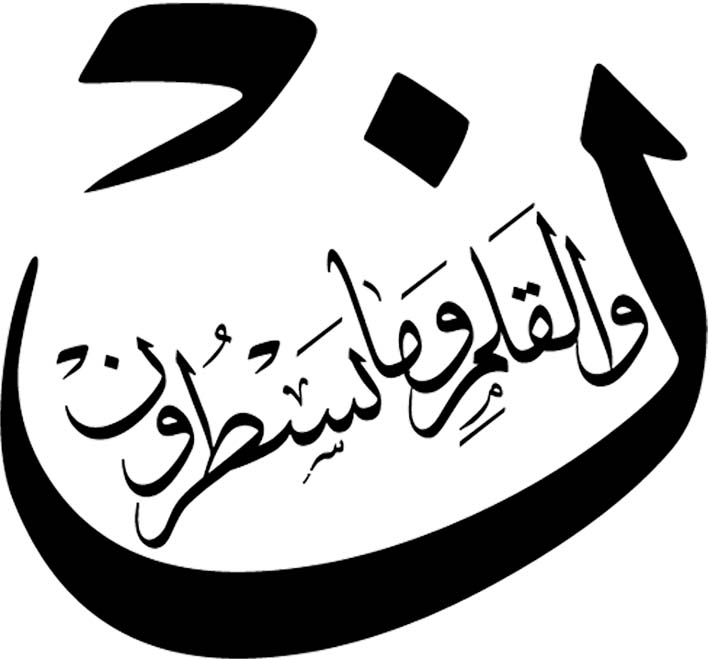 تَعْرِيفُهُ 

Definition
Its definition: Lexically, it means hiding or concealment
terminologically , it refers to the pronunciation of a letter that has no shaddah, and with a sound which is between Izh-har and Idgham, accompanied by ghunnah.
2020-12-11
3
The Nun Sakinah and Tanween Rulesأحكام النون الساكنة والتنوين
4
الإخفاء الحقيقي Ikhfa’ Haqiqi (True concealment)
حروف الإخفاء خمسة عشر حرفًا وهي الباقية من أحرف الهجاء بعد أحرف الإظهار والإدغام والإقلاب وقد جمعوها في أوائل هذا البيت:
صِـفْ ذا ثَنَا كَمْ جَادَ شَخْصٌ قَدْ سَمَا ... دُمْ طَيِّبًا زِدْ في تُقًي ضَعْ ظَالِمًا
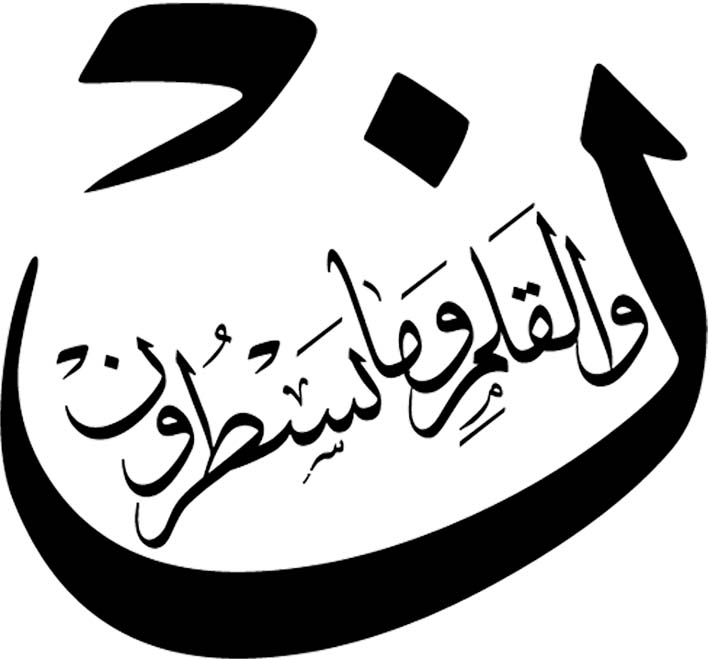 حروفه

Its letters
The letters entailing Ikhfa' are fifteen. They are the remaining letters of the Arabic Alphabet after excluding the letters of Izh-har, Idgham, and Iqlab. 
They are the initial letters of the words in the following verse of poetry:
صِـفْ ذا ثَنَا كَمْ جَادَ شَخْصٌ قَدْ سَمَا ... دُمْ طَيِّبًا زِدْ في تُقًي ضَعْ ظَالِمًا
2020-12-11
4
The Nun Sakinah and Tanween Rulesأحكام النون الساكنة والتنوين
4
الإخفاء الحقيقي Ikhfa’ Haqiqi (True concealment)
هو أن النون الساكنة والتنوين لم يقترب مخرجهما من مخرج الحروف المذكورة كقربه من مخرج حروف الإدغام فيدغما، ولم يبعد مخرجهما عن مخرج هذه الأحرف كبعده عن مخرج حروف الإظهار فيظهرا، فأُعْطِيَا حكمًا متوسطًا بين الإظهار والإدغام.
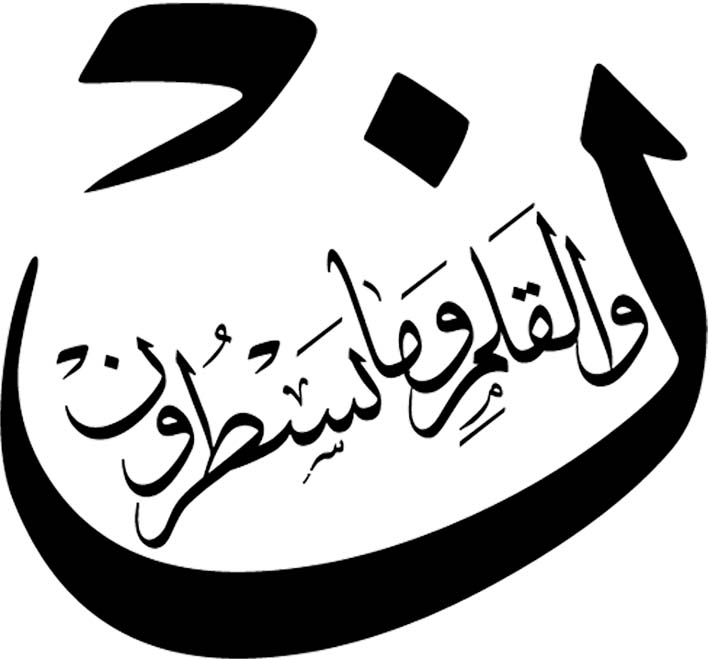 سببه

Its Reason
The makhraj of both the nun sakinah and tanween is not as near the makhraj of the above mentioned letters as the idgham letters are, which prevents them from being mudgham (merged). On the other hand, their makhraj (of the nun sakinah and tanween) is not as far from the makhraj of the abovementioned letters as it is from that of the izh-har letters, which prevents them from being muzh-har (pronounced clearly). Accordingly, their ruling is that they are to be pronounced between Izh-har and Idgham.
2020-12-11
5
The Nun Sakinah and Tanween Rulesأحكام النون الساكنة والتنوين
4
الإخفاء الحقيقي Ikhfa’ Haqiqi (True concealment)
إذا وقع حرف من هذه الأحرف الخمسة عشر بعد النون الساكنة من كلمة أو من كلمتين أو بعد التنوين وجب الإخفاء، ويسمى إخفاء حقيقيًّا؛ لتحقق الإخفاء فيهما أكثر من غيرهما، ولاتفاق العلماء على تسميته كذلك.
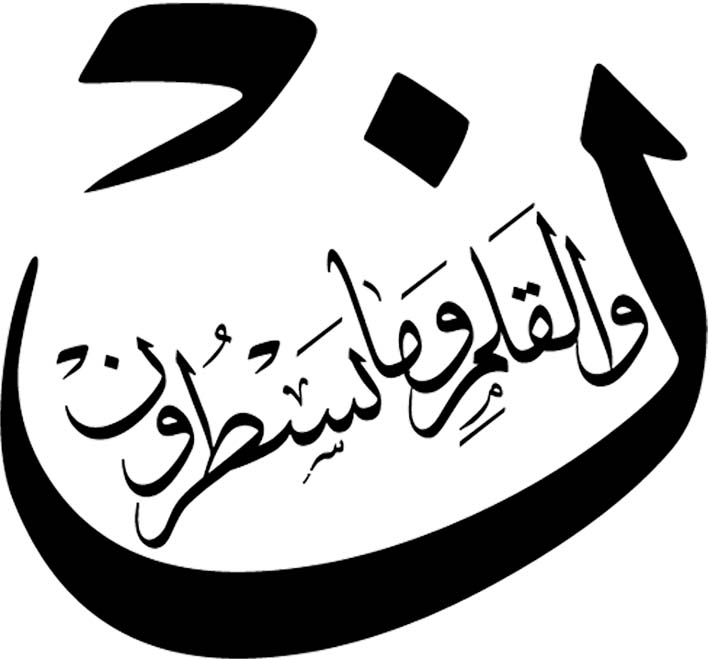 حكمه

Its Rule
If one of these fifteen letters comes after the nun sakinah, whether within the same word or in two successive words, or after the tanween, the sound of the nun should be hidden. It is called ikhfa' haqiqi (real hiding) since it is realized the most with nun sakinah or tanween than in any other arrangement of letters. Consequently, the scholars unanimously agree on giving it this name.
2020-12-11
6
The Nun Sakinah and Tanween Rulesأحكام النون الساكنة والتنوين
4
الإخفاء الحقيقي Ikhfa’ Haqiqi (True concealment)
أن ينطق بالنون الساكنة والتنوين غير مظهرين إظهارًا محضًا، ولا مدغمين إدغامًا محضًا بل بحالة متوسطة بين الإظهار والإدغام، عاريين عن التشديد مع بقاء الغنة فيهما .. واعلم أنه لا عمل للسان حالة الإخفاء؛ لأن النون والتنوين يخرجان حينئذٍ من الخيشوم .. وليحترز من إلصاق اللسان فوق الثنايا العليا عند إخفاء النون، ويتخلص من ذلك بإبعاد اللسان قليلا عن الثنايا العليا عند النطق بالإخفاء.
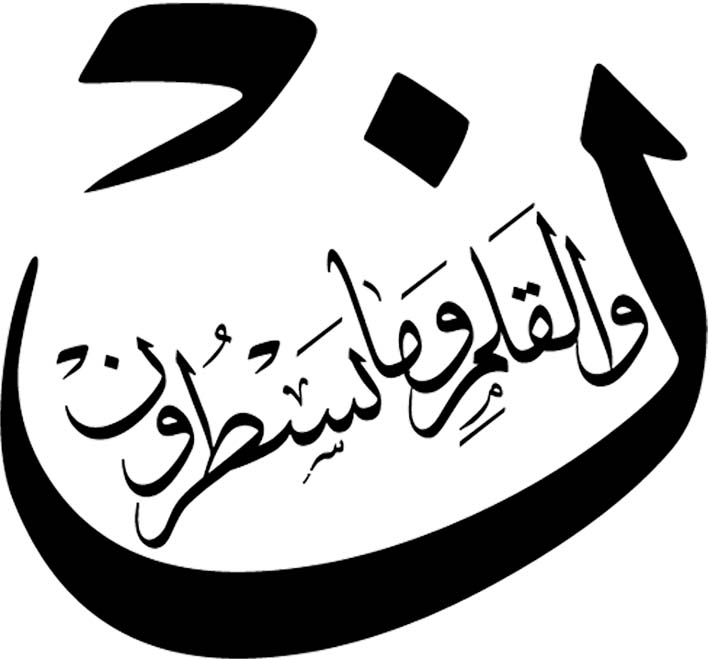 كيفيته

Its Manner
Ikhfa' is realized by pronouncing the nun sakinah or tanweenas neither a pure izh-har nor a pure idgham. Rather, they should be pronounced between the two, and are pronounced with a ghunnah, but they have no shaddah .The reciter should be aware that the tongue is not involved with the pronunciation of ikhfa’, since nun and tanween are emitted in this case from the nasal passage. The tongue should not be placed near the root of the two front teeth, from the back when pronouncing the nun with ikhfa’. Thus, one should remove one's tongue a bit from the root of the two front teeth when pronouncing the nun with ikhfa’.
2020-12-11
7
The Nun Sakinah and Tanween Rulesأحكام النون الساكنة والتنوين
4
الإخفاء الحقيقي Ikhfa’ Haqiqi (True concealment)
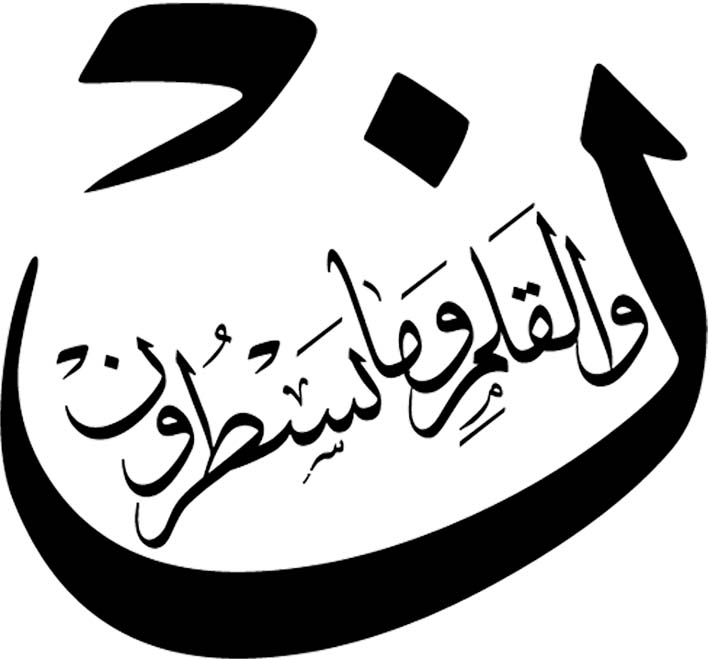 أمثلة

examples
2020-12-11
8
The Nun Sakinah and Tanween Rulesأحكام النون الساكنة والتنوين
4
الإخفاء الحقيقي Ikhfa’ Haqiqi (True concealment)
بعد مخرج حرف الإخفاء عن مخرج النون تكون مراتب الإخفاء ثلاثة:
1- أعلاها عند الطاء والدال والتاء؛ لقرب مخرج النون من مخرج هذه الحروف ... فيكون الإخفاء قريبًا من الإدغام.
2- أدناها عند القاف والكاف؛ لبعد مخرج النون عن مخرج هذين الحرفين ... فيكون الإخفاء قريبًا من الإظهار.
3- أوسطها عند الأحرف العشرة الباقية؛ لعدم قربها منها جدًّا، ولا بعدها عنها جدًّا ... فيكون الإخفاء متوسطًا بينهما.
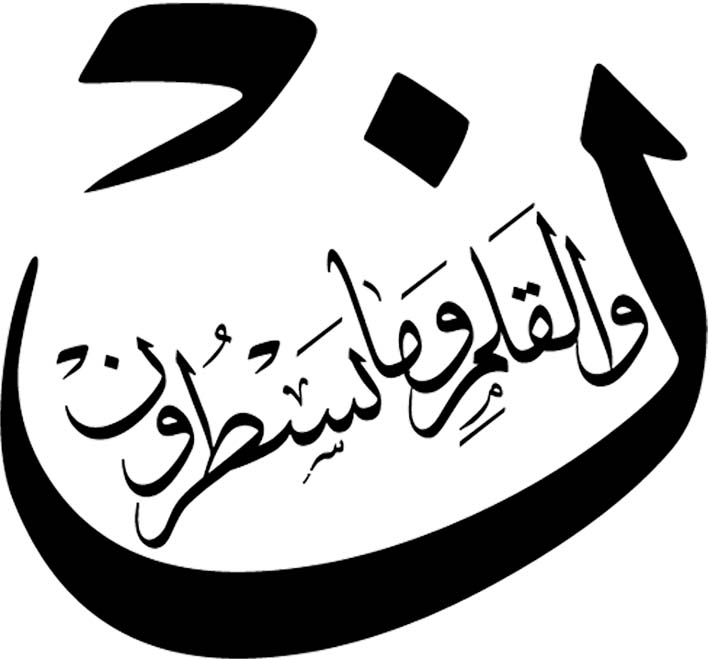 مراتبه

Its Levels
according to how far the outlet of the letter from that of the Nun, there are three levels of Ikfa':
1- The highest level occurs with the Ta', the dal, and the ta' since the makhraj of the nun is near the makhraj of these letters. Thus, ikhfa’ here is closer to idgham.
2- The lowest level occurs with the qaf and the kaf. Since the makhraj of the nun is furthermost from that of these two letters.Ikhfa’ in this case is closer to izh-har. 
3- The middle level occurs with the other tenletters, since their makhraj is neither far nor near from the makhraj of the nun. Thus, the ikhfa’ is pronounced between izh-har and idgham.
2020-12-11
9
The Nun Sakinah and Tanween Rulesأحكام النون الساكنة والتنوين
4
الإخفاء الحقيقي Ikhfa’ Haqiqi (True concealment)
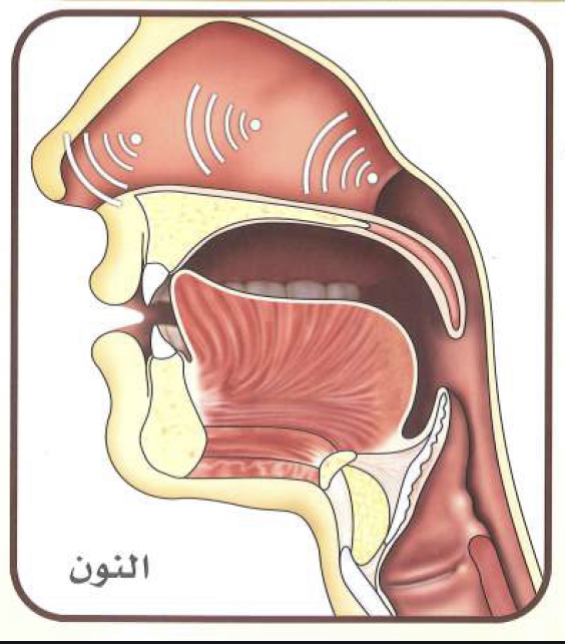 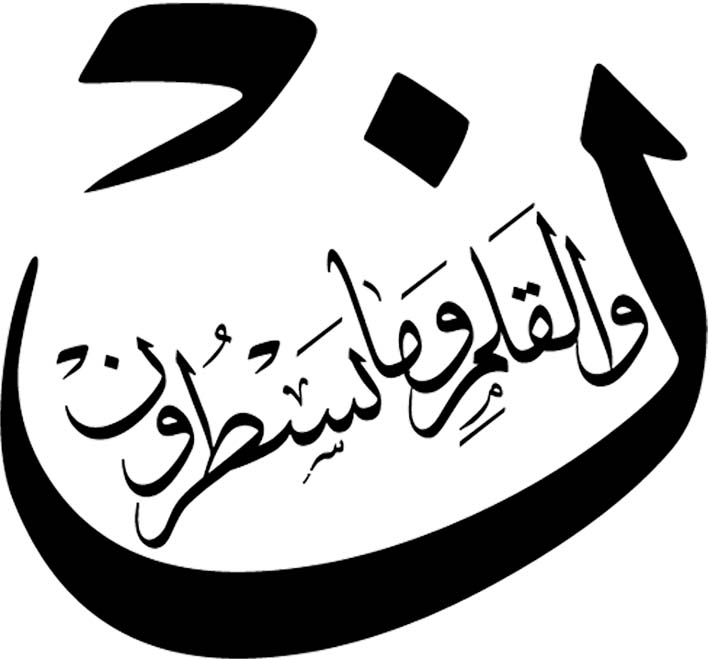 مراتبه

Its Levels
د – ت - ط
ق - ك
2020-12-11
10
The Nun Sakinah and Tanween Rulesأحكام النون الساكنة والتنوين
4
الإخفاء الحقيقي Ikhfa’ Haqiqi (True concealment)
عوَجًا ۜ قَيِّمًا
التنوين في لفظ عوجاً لم يأخذ حكم الإخفاء الحقيقي لوجوب السّكت فيها لحفص عن عاصم من طريق الشّاطبية. 
Tanween in the word (عوجاً) did not follow the rule of Ikhfa’ haqiqi when the recitation continues without stopping because according to Hafs, there should be stopping. (the narration of “asem from the way of Shatibiyah)
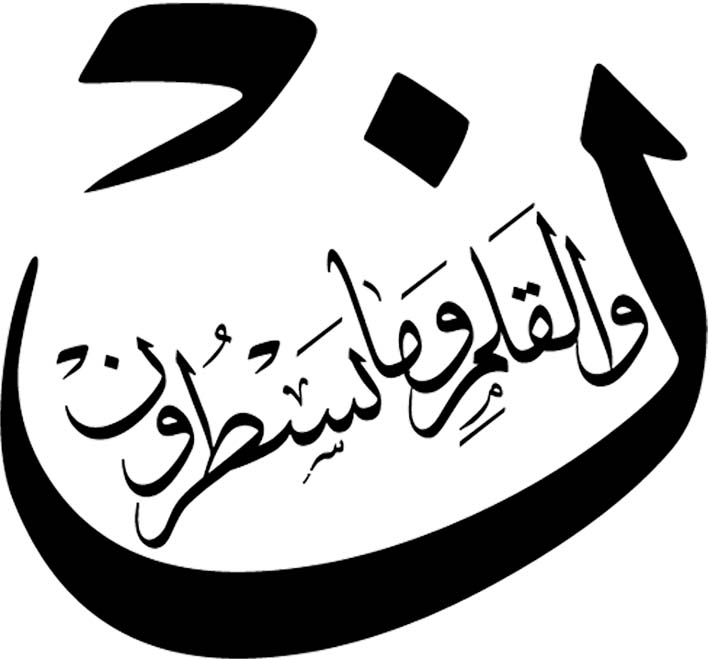 ملاحظة

Note
2020-12-11
11
The Nun Sakinah and Tanween Rulesأحكام النون الساكنة والتنوين
4
الإخفاء الحقيقي Ikhfa’ Haqiqi (True concealment)
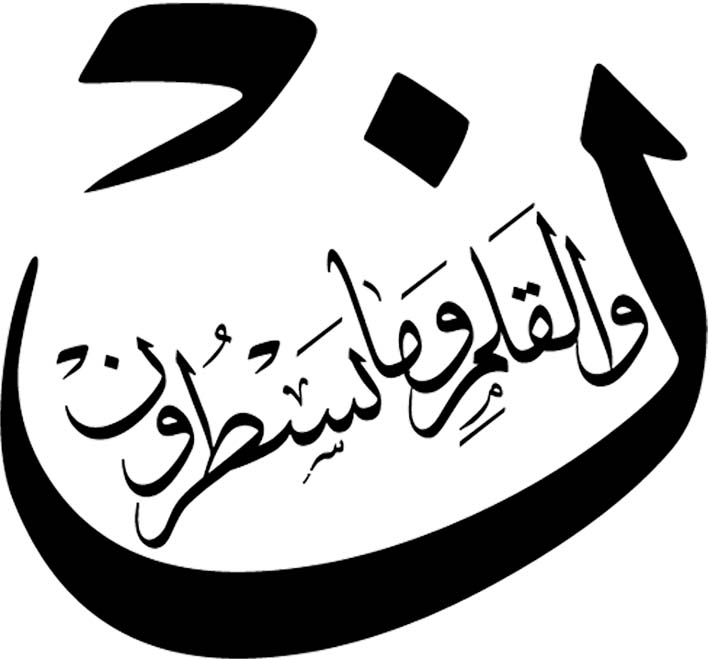 ن -   -  
حركاته

Its vowels
X
ــّـ
2020-12-11
12
The Nun Sakinah and Tanween Rulesأحكام النون الساكنة والتنوين
4
الإخفاء الحقيقي Ikhfa’ Haqiqi (True concealment)
أولا: أن الإخفاء لا تشديد معه مطلقًا بخلاف الإدغام ففيه تشديد.
ثانيًا: أن إخفاء الحرف يكون عند غيره وأما إدغامه فيكون في غيره.
ثالثًا: أن الإخفاء يأتي من كلمة ومن كلمتين، وأما الإدغام فلا يكون إلا من كلمتين.
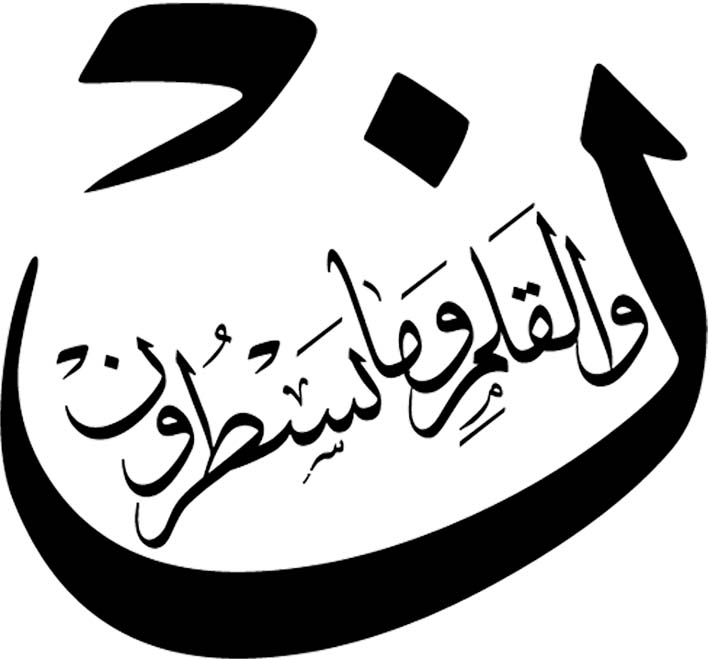 الفرقُ بينَ الإخفاء والإدغامِ  

Difference between Ikhfa' and Idgham
First: Idgham has shaddah while Ikhfa’ does not .
Second: In case of ikhfa’, both letters are pronounced, but with idgham one letter is being pronounced as the sound of the second letter for the length of two letters.
Third: Ikhfa’ can occur either in one word or in two words which are recited together, one after the other, but idgham only occurs in two words.
2020-12-11
13
The Nun Sakinah and Tanween Rulesأحكام النون الساكنة والتنوين
4
الإخفاء الحقيقي Ikhfa’ Haqiqi (True concealment)
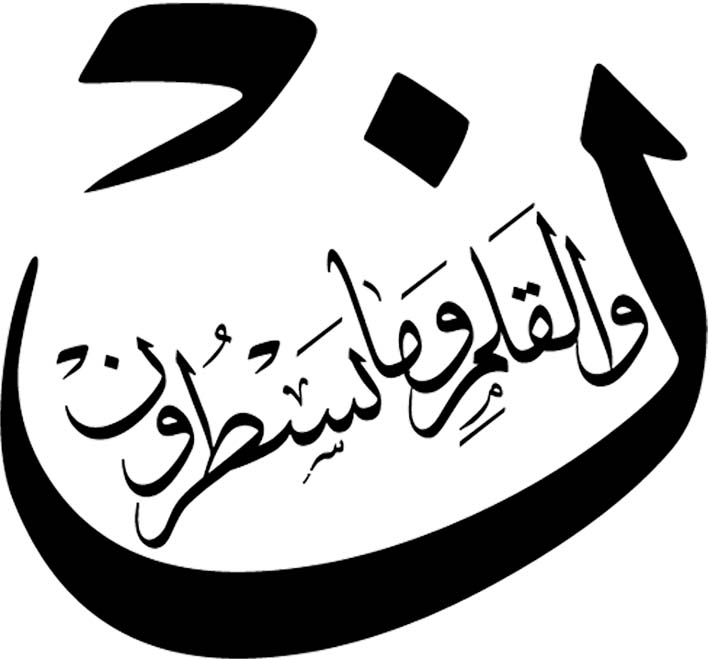 الفرقُ بينَ الإخفاء والإدغامِ  

Difference between Ikhfa' and Idgham
2020-12-11
14
The Nun Sakinah and Tanween Rulesأحكام النون الساكنة والتنوين
4
الإخفاء الحقيقي Ikhfa’ Haqiqi (True concealment)
اللَّهُ الَّذِي سَخَّرَ لَكُمُ الْبَحْرَ لِتَجْرِيَ الْفُلْكُ فِيهِ بِأَمْرِهِ وَلِتَبْتَغُوا مِن فَضْلِهِ وَلَعَلَّكُمْ تَشْكُرُونَ وَسَخَّرَ لَكُم مَّا فِي السَّمَاوَاتِ وَمَا فِي الأَرْضِ جَمِيعًا مِّنْهُ إِنَّ فِي ذَلِكَ لَآيَاتٍ لِّقَوْمٍ يَتَفَكَّرُونَ قُل لِّلَّذِينَ آمَنُوا يَغْفِرُوا لِلَّذِينَ لا يَرْجُون أَيَّامَ اللَّهِ لِيَجْزِيَ قَوْمًا بِمَا كَانُوا يَكْسِبُونَ مَنْ عَمِلَ صَالِحًا فَلِنَفْسِهِ وَمَنْ أَسَاء فَعَلَيْهَا ثُمَّ إِلَى رَبِّكُمْ تُرْجَعُونَ وَلَقَدْ آتَيْنَا بَنِي إِسْرَائِيلَ الْكِتَابَ وَالْحُكْمَ وَالنُّبُوَّةَ وَرَزَقْنَاهُم مِّنَ الطَّيِّبَاتِ وَفَضَّلْنَاهُمْ عَلَى الْعَالَمِينَ وَآتَيْنَاهُم بَيِّنَاتٍ مِّنَ الأَمْرِ فَمَا اخْتَلَفُوا إِلاَّ مِن بَعْدِ مَا جَاءَهُمْ الْعِلْمُ بَغْيًا بَيْنَهُمْ إِنَّ رَبَّكَ يَقْضِي بَيْنَهُمْ يَوْمَ الْقِيَامَةِ فِيمَا كَانُوا فِيهِ يَخْتَلِفُونَ ثُمَّ جَعَلْنَاكَ عَلَى شَرِيعَةٍ مِّنَ الأَمْرِ فَاتَّبِعْهَا وَلا تَتَّبِعْ أَهْوَاء الَّذِينَ لا يَعْلَمُونَ إِنَّهُمْ لَن يُغْنُوا عَنكَ مِنَ اللَّهِ شَيْئًا وَإِنَّ الظَّالِمِينَ بَعْضُهُمْ أَوْلِيَاء بَعْضٍ وَاللَّهُ وَلِيُّ الْمُتَّقِينَ هَذَا بَصَائِرُ لِلنَّاسِ وَهُدًى وَرَحْمَةٌ لِّقَوْمِ يُوقِنُونَ أَمْ حَسِبَ الَّذِينَ اجْتَرَحُوا السَّيِّئَاتِ أَّن نَّجْعَلَهُمْ كَالَّذِينَ آمَنُوا وَعَمِلُوا الصَّالِحَاتِ سَوَاء مَّحْيَاهُم وَمَمَاتُهُمْ سَاء مَا يَحْكُمُونَ وَخَلَقَ اللَّهُ السَّمَاوَاتِ وَالأَرْضَ بِالْحَقِّ وَلِتُجْزَى كُلُّ نَفْسٍ بِمَا كَسَبَتْ وَهُمْ لا يُظْلَمُونَ
مِن فـضله
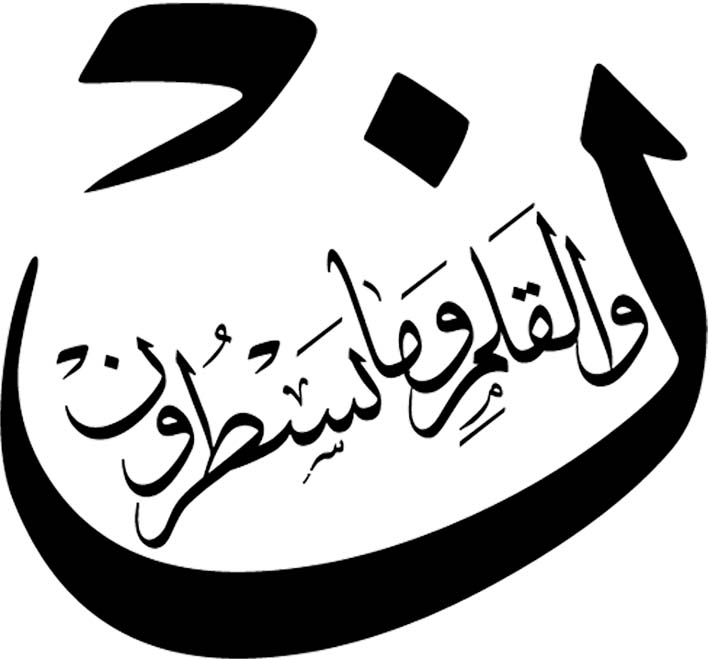 تدريب

Practice
عـنــك
2020-12-11
15
The Nun Sakinah and Tanween Rulesأحكام النون الساكنة والتنوين
الإظهار «الحلقي»      Izh-har Halqi
"ء" - "هـ" - "ع" - "ح" - "غ" - "خ".
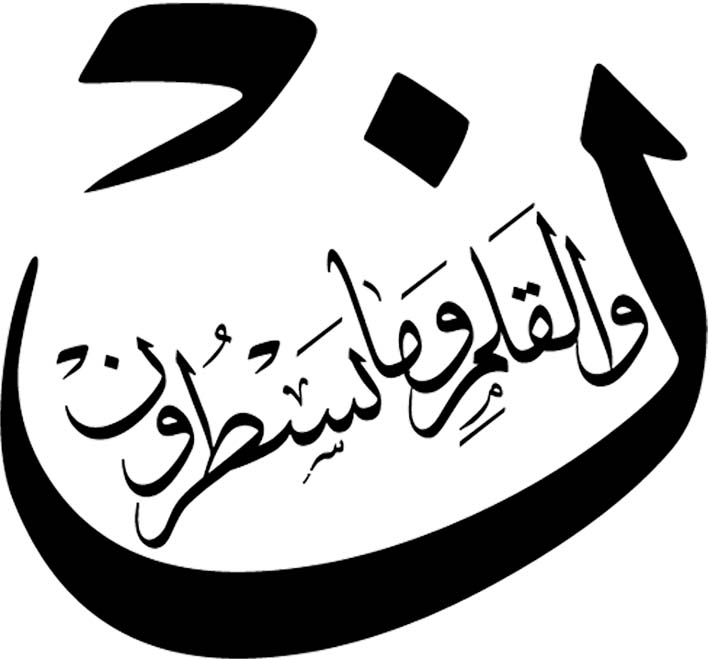 الإدغام      Idgham
ر - ل                       م - ن - و - ي
(ب)
الإقلاب      Iqlab
الإخفاء الحقيقي Ikhfa’ Haqiqi (True concealment)
صِـفْ ذا ثَنَا كَمْ جَادَ شَخْصٌ قَدْ سَمَا ... دُمْ طَيِّبًا زِدْ في تُقًي ضَعْ ظَالِمًا
2020-12-11
16
The Nun Sakinah and Tanween Rulesأحكام النون الساكنة والتنوين
للِّنونِ إنِ تَسْكُنْ وَللِتَّنوْينِ	                  	أَرْبعُ أْحكَاٍمَ فُخذْ تَبْيِينِي
فالأوَّلُ الْإظهَارُ قَبْلَ أَحْرُفِ		                 للِحَلقِ سِتٍ رُتِّبَتْ فلتَعْرِفِ
هَمْزٌ فَهَاءٌ ثُمَّ عَينٌ حَاءُ			مُهْملَتانِ ثُمَّ غَينٌ خَاءُ
والثَّاني إدِغَامٌ بسِتَّةٍ أَتَتْ			فِي يَرْمُلُونَ عِندْهُمْ قَدْ ثبَتَتْ
لكنِهَّاِ قسْمِان قِسْم يُدْغَمَا		                 فِيهِ بِغُنَّةٍ بِيَنْمُو عُلِمَا
إلِّا إذِاَ كانَا بِكِلْمَةٍ فلاَ			تُدْغِمْ كَدُنْيَا ثُمَّ صِنْوَانٍ تَلاَ
وَالثَّانِ إدِغَامٌ بغِيْرِ غنَّةْ			في اللاَّمِ وَالرَّا ثُمَّ كَرِّرَنَّهْ
وَالثَّالثُ الِإقلابَ عنْدَ الْبَاءِ		                 مِيمًا بغِنَةٍ مَعَ الإِخْفَاءِ
والرَّابعِ اِلإخْفَاءُ عِندْ الْفاضِلِ		                مِنَ الحُرُوفِ واجِــــــبٌ للِفَاضِلِ
في خَـــمسَةٍ مِنْ بَعْدِ عَـــــشْر رَمْزُهَا		فِي كِلْمِ هَذا البَيْتِ قَدْضَّمنْتُهَا
صِـفْ ذا ثَنَا كَمْ جَادَ شَخْصٌ قَدْ سَمَا                دُمْ طَيِّبًا زِدْ في تُقًي ضَعْ ظَالِمًا
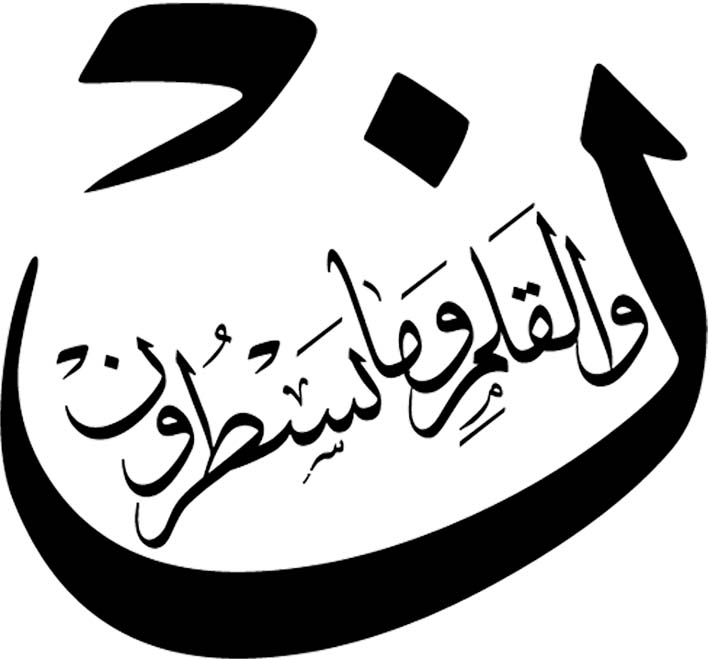 2020-12-11
17
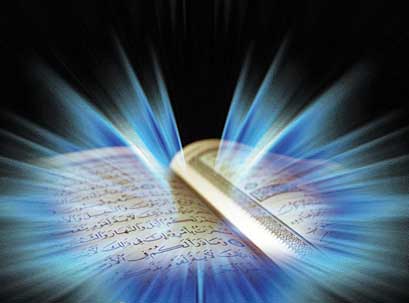 والله من وراء القصد
وهو يهدي السبيل
Jazakom Allah Khairan